CSCI 5922Neural Networks and Deep LearningLeveraging Domain Knowledge
Mike Mozer
Department of Computer Science andInstitute of Cognitive ScienceUniversity of Colorado at Boulder
Means Of Imposing Domain-Appropriate Bias
Data augmentation
 Loss function
 Representation
 Architectural constraints
What you’d like

Prescription for
intelligently customizing
model to your problem
domain
What I can offer

Many examples ofcreative approachesto exploit various
sorts of domainknowledge andexpertise
[Speaker Notes: [*] What you really want
[*] what i can offer
[*] let's start with data augmentation]
DATA AUGMENTATION
Flips and shifts – alexnet
Imaging conditions – simulating exposure setting (kVp) via constrast level randomization
Order invariance (Hanson, Roads, & Mozer)
Data AugmentationAlexNet (Krizhevsky, Sutskever, & Hinton, 2012)
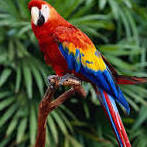 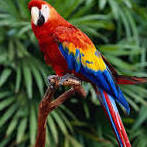 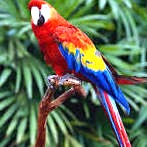 [Speaker Notes: They used a bunch of tricks to augment the already large data set that they had

[*]robustness to translation:
images are already normalized, so not a lot of room to shift
 
[*] horizontal reflections: std trick in CV

[*] to obtain invariance to intensity of images and
   color of light source]
Data Augmentation(Roads & Mozer, 2017)
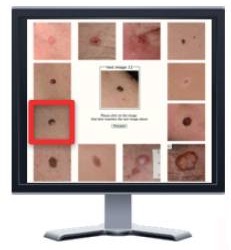 query image
reference image
Please select the reference image that best matches the query image.
[Speaker Notes: Goal: diagnose a query image by judging similarity to multiple reference images
Reference images all have known labels]
Data Augmentation(Roads & Mozer, 2017)
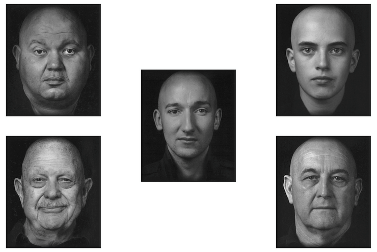 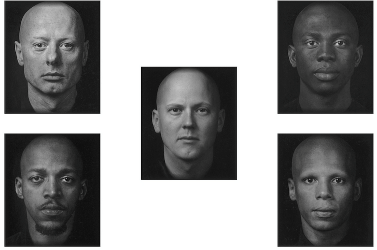 How does the set of choices influence which reference will be chosen?
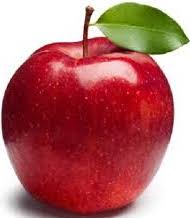 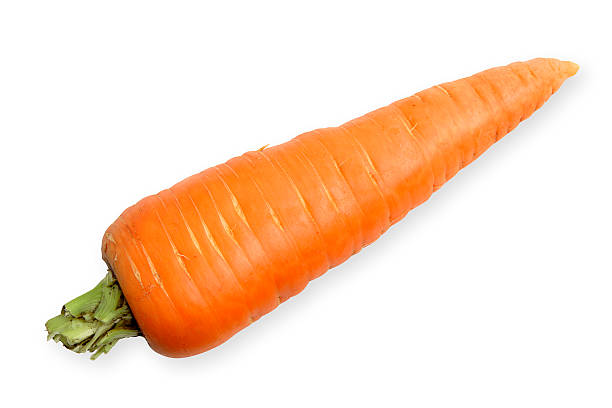 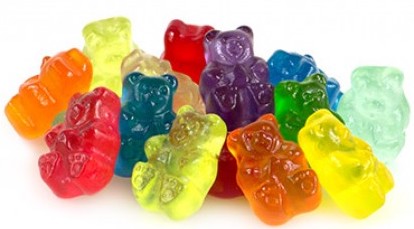 [Speaker Notes: We did experiments with simpler set of objects: faces.

Problem is that choices depend not just on similarity of the probe to each reference, but on the set of references.

[*] we want to predict how the set of choices influences which one is chosen.

Psychologists refer to this as a contextual effect, and they’re very strong in human behavior:
[*] apple vs. candy bar -> candy.  
[*] apple, carrot, candy bar -> apple
the appeal of the apple depends on choices

similarly, what features of the faces you focus on depends on the set of faces (young vs. old)]
Data Augmentation(Hanson, Roads, & Mozer, in preparation)
Neural Net
probe
ref. 1
ref. 2
ref. 4
ref. 3
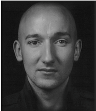 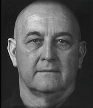 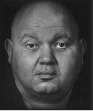 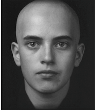 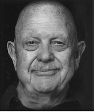 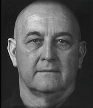 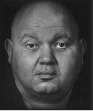 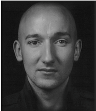 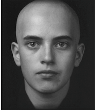 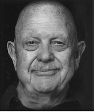 referencepermutations
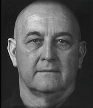 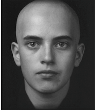 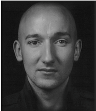 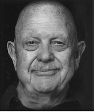 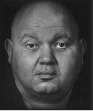 . . .
[Speaker Notes: both better than chance but not good. 
we're working on models that can get 70-80% correct.]
Summary:Imposing Domain-Appropriate Bias Via Data Augmentation
Data augmentation can be used to encourage invariance of various forms.
spatial transformation invariance
image mirror symmetry
order invariance
Could design architecture to enforce invariance, but data augmentation is often simpler.
Requires understanding only of generative process, not recognition process
[Speaker Notes: [*][*]generative process: how data are produced
recognition process: how data are processed bottom up]
Means Of Imposing Domain-Appropriate Bias
Data augmentation
 Loss function
 Representation
 Architectural constraints
Loss Functions For Image Processing
Gatys, Ecker, & 
Bethge, 2015
style
content
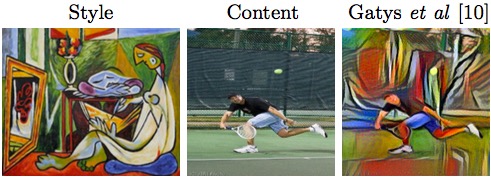 Image transformation
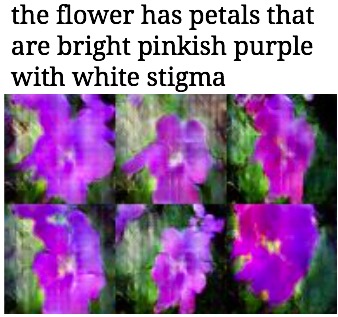 Image synthesis
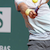 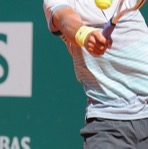 Image reconstruction
original
super-resolution
[Speaker Notes: What kind of image processing tasks?
[*] image transformation
[*] synthesis
[*] reconstruction
output is image]
Loss Functions For Image Processing
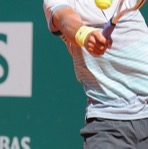 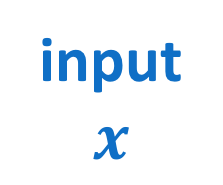 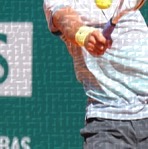 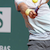 Typical loss functions
pixelwise mean squared error
pixelwise mean absolute error
(probabilistic formulations) likelihood
Loss function
quantifies cost of making errors
must be differentiable
[Speaker Notes: input: often an image or text description]
Loss Functions For Image Processing
Typical loss functions are too simple to
capture complexity and structure of images
capture characteristics of human perception
Flurry of recent work aimed at developing improved loss functions
Snell, Ridgeway, Liao, Roads, Mozer, & Zemel (2017)
Dosovitskiy & Brox (2016)
Johnson, Alahi, & Fei-Fei (2016)
Perceptually Grounded Losses
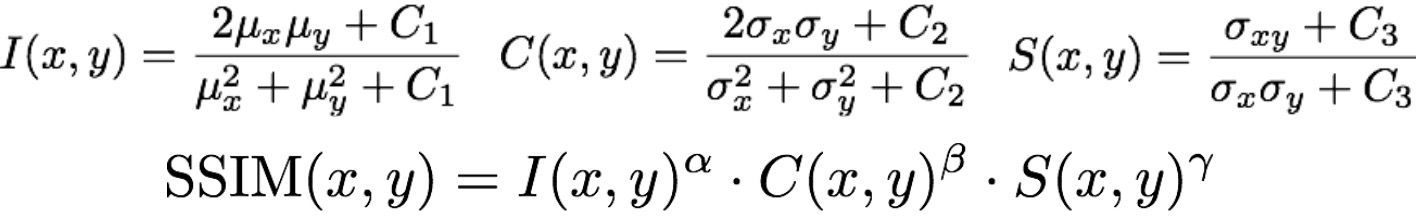 [Speaker Notes: [*]
explain alpha, beta, gamma
[*]
intensity: mean level in patch
contrast: variability in each patch
structural: covariance between patches]
Perceptually Grounded Losses
But images have structure at many scales, not just 11x11 patches
⇒ Multiscale SSIM (MS-SSIM)
iteratively downsamples input images
Final score is aggregated over scales


Common assumption: use 5 downsampling steps, weigh all scales equally
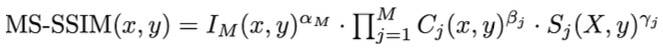 [Speaker Notes: [END OF SLIDE]
MS-SSIM loss is fully differentiable:
derivative with respect to output pixels]
Perceptually Grounded Losses(Snell et al., 2016)
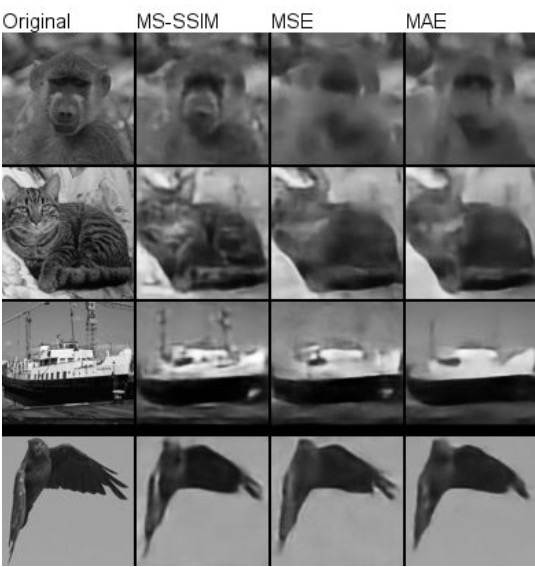 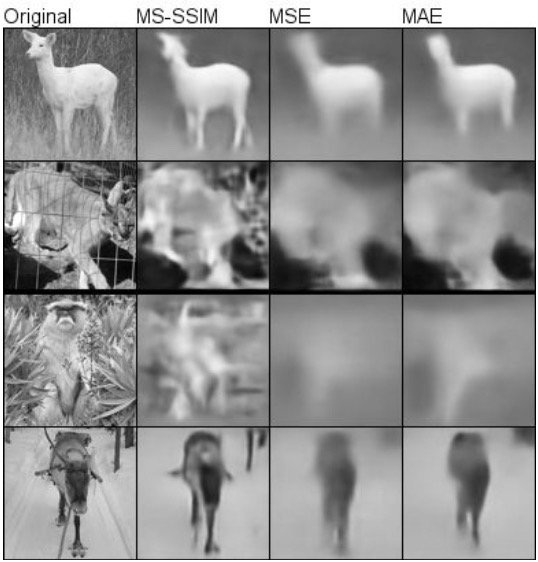 dfdf
[Speaker Notes: task: image compression / autoencoder
[*] MS-SSIM
[*] MSE -- same architecture
[*] MAE

[*] [images on right] 
more compression
(VAE -- probabilistic model)

i picked nice examples of course but how
to evaluate more formally?]
Perceptually Grounded Losses(Snell et al., 2016)
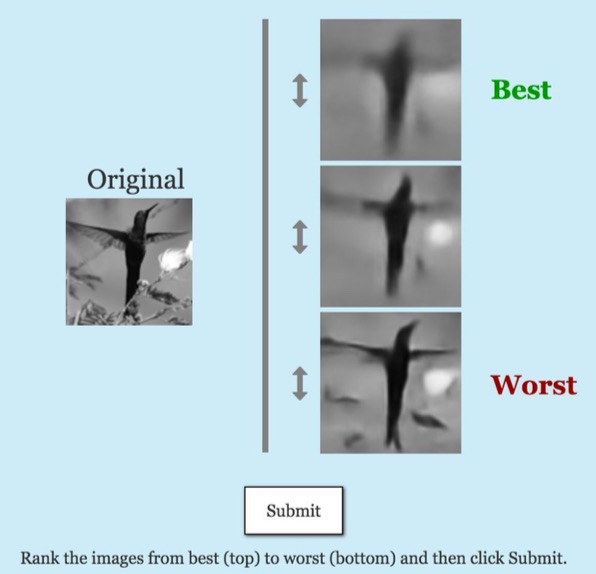 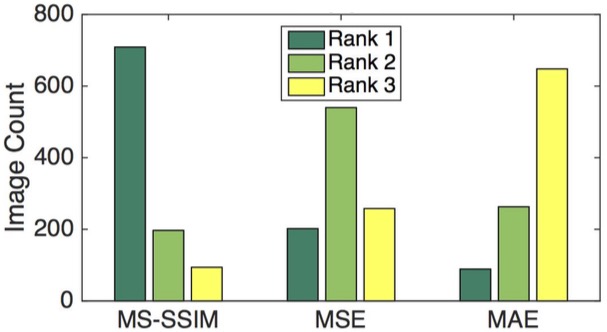 [Speaker Notes: second set of images: more compression (probabilistic model()]
Losses Based On Abstract Features(Dosovitskiy & Brox, 2016)
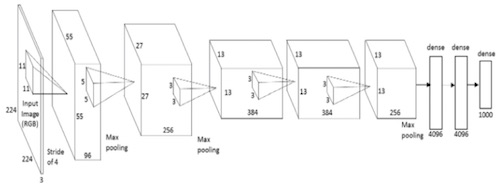 [Speaker Notes: L_MSE vs. L_feat – bad terminology – both are MSE but in different spaces
L_pixel would be better

[*]

[end of slide] 
How do we know which layer to use?]
Losses Based On Abstract Features(Dosovitskiy & Brox, 2016)
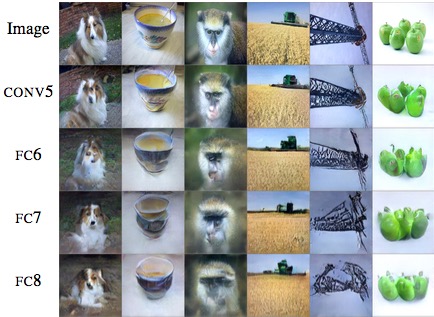 Deconvolutional NN
[Speaker Notes: inverting AlexNet

based on these results, they chose the 6th layer (1st fully connected layer)]
Losses Based On Abstract Features(Dosovitskiy & Brox, 2016)
original
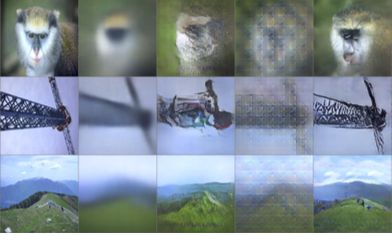 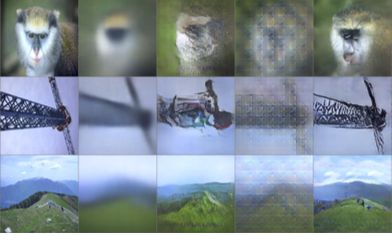 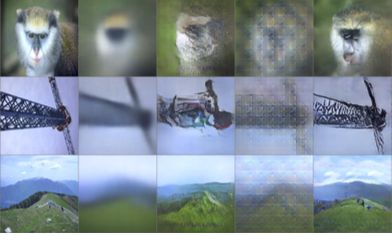 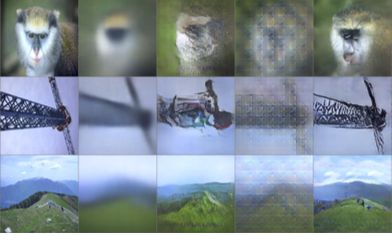 [Speaker Notes: [end of slide] needed all 3 losses to get improvement
L_feat alone no good]
Losses Based On Abstract Features(Dosovitskiy & Brox, 2016)
Samples from a variational autoencoder trained with…
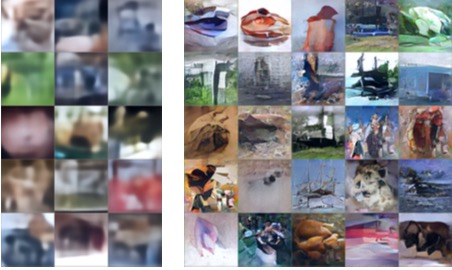 [Speaker Notes: inverting AlexNet]
Losses Based On Abstract Features(Johnson, Alahi, & Fei-Fei, 2016)
Very similar approach 
uses a different loss network(VGG-16 net from 2014 large-scale image competition)
Superresolution task using only a single loss
original
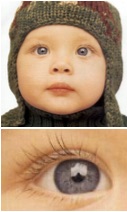 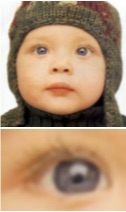 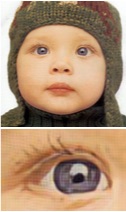 [Speaker Notes: Similar work from Fei-Fei Li’s group]
Leveraging Constraints on Function
Approximating a function
with sparse data
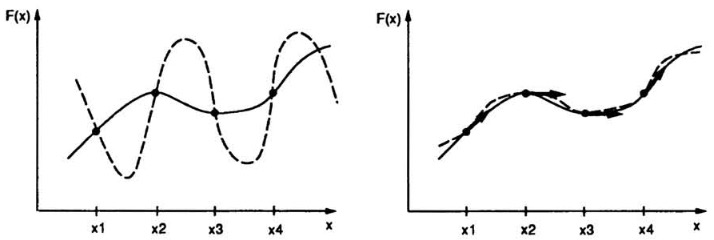 approx.
true
image credit: Simard, LeCun, Denker, & Victorri (1998)
Leveraging Constraints On Function
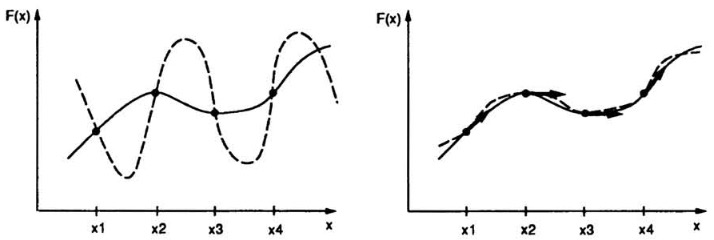 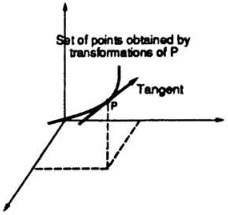 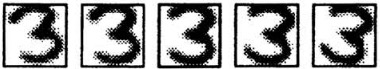 [Speaker Notes: [*] different orientations
[*]
As you rotate the 3, you get a manifold of points in the high dimensional input space
Tangent = direction of the manifold at middle orientation
Directional derivative = derivative of function with respect to tangent vector

Why do we care about derivative of function with respect to orientation?  … [next slide]]
Leveraging Constraints On Function
Domain knowledge
We’d like response of classifier not to change output as image orientation changes
I.e., orientation invariance
Many other forms of invariance can be embodied
in vision, translation and scaling
in speech, shifts in pitch and rate
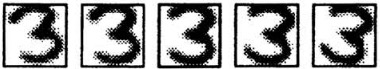 TangentProp: Loss Based On Derivative Constraints(Simard, Victorri, Le Cun, & Denker, 1998)
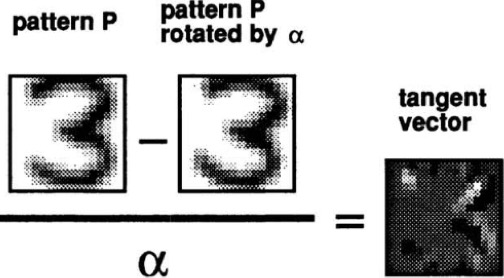 [Speaker Notes: f: net output
want output not to change as you rotate the input
derivative of net output with respect to angle of rotation is zero]
TangentProp: Loss Based On Derivative Constraints(Simard, Victorri, Le Cun, & Denker, 1998)
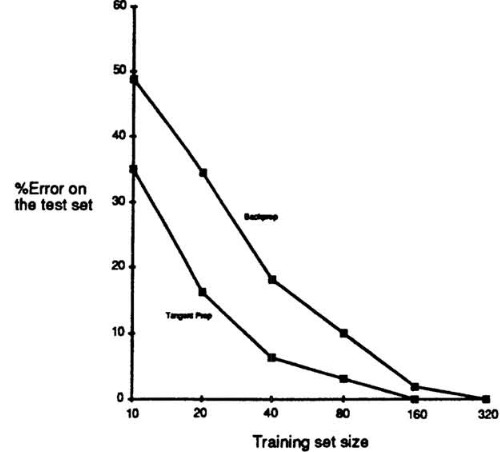 Other obvious scheme
Data augmentation with additional distortions of input
Augmentation becomes much less efficient when multiple constraints are applied in parallel
e.g., orientation, scale, translation invariance
due to combinatorics
Without 
Tangent
Prop Loss
With
Tangent
Prop
Summary:Imposing Domain-Appropriate Bias Via Loss Functions
I presented three examples for computer vision
loss to optimize images for human perception
loss to emphasize accuracy of abstract, semantic features over low-level features
loss to achieve various forms of invariance
The latter two apply to non-vision tasks
Loss functions must of course be differentiable
Loss functions are likely to be used in combination
Means Of Imposing Domain-Appropriate Bias
Data augmentation
 Loss function
 Representation
 Architectural constraints
[Speaker Notes: Deep learning is representation learning. 
Heretical to talk about building in representations. 
And if data set is large enough, maybe that’s true.]
REPRESENTATION
psychologically grounded representation
- embeddings [e.g., faces]
- music synthesis net
from Karl’s comp – relational constraints



belongie slides
Psychologically Grounded Representations
Music composition network (Mozer, 1994)




Task: predict next pitch in diatonic scale
with one-hot pitch representation			54.5% accuracy
with psychologically grounded representation	98.4% accuracy
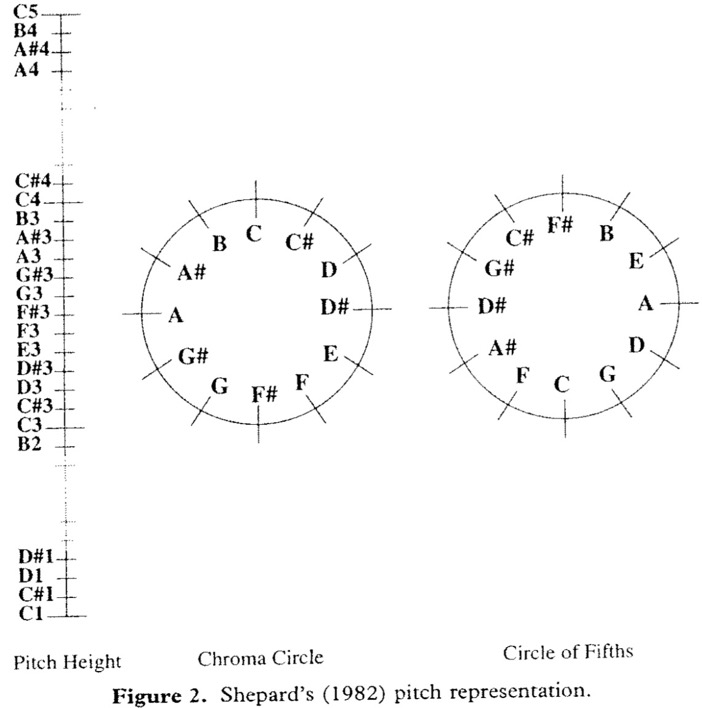 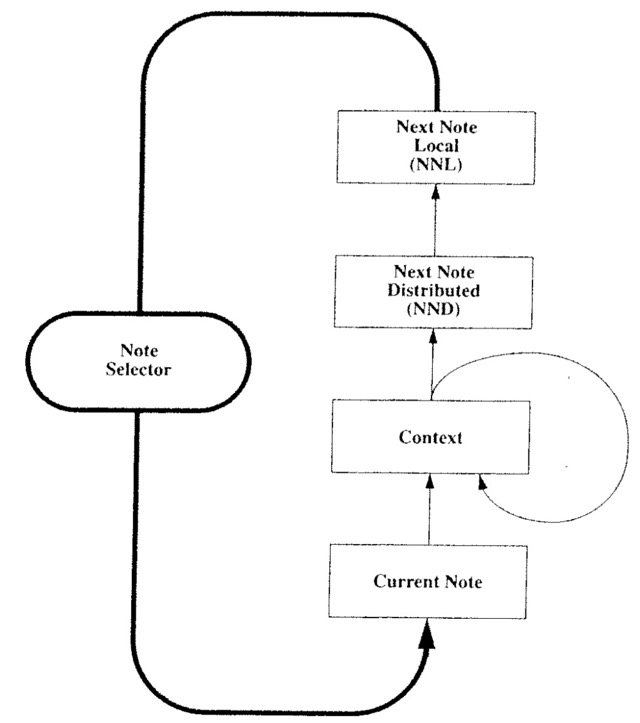 [Speaker Notes: predicting next pitch in diatonic scale
CONCERT:]
Psychologically Grounded Representations
Neural Net
probe
ref. 1
ref. 2
ref. 4
ref. 3
How to represent faces?
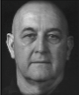 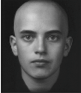 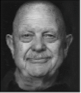 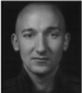 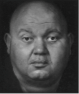 [Speaker Notes: how to represent faces: raw images vs. abstract features?]
Psychologically Grounded Representations
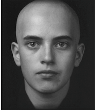 B
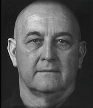 A
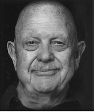 C
[Speaker Notes: t-STE : t-distributed stochastic triplet embeddings]
Psychologically Grounded Representations(Jones & Goldstone, 2013)
Jones and
Goldstone
(2013)
Limitation of this approach
Human intensive
Does not extend  to novel objects
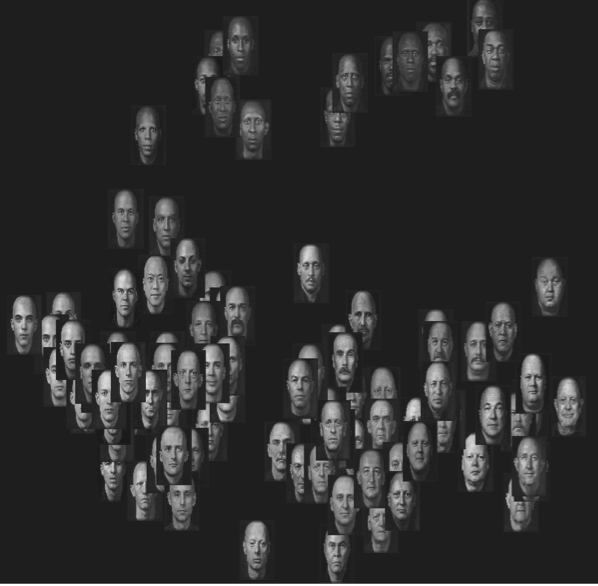 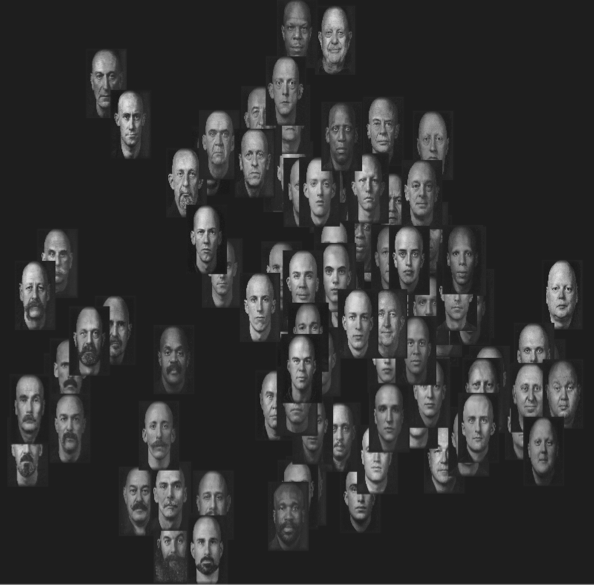 Dimension 2
Dimension 4
Dimension 3
Dimension 1
[Speaker Notes: Input to net I described earlier wasn’t images but rather a representation that is based on human similarity judgments

 6dim representation obtained from multidimensional scaling

Embedding: low dimensional distributed representation that captures similarity structure of a domain]
Psychologically Grounded Representation(Wilber, Kwak, Kreigman, & Belongie, 2014)
Human Expertise
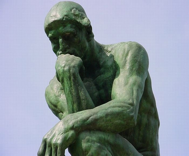 SNaCK
Concept Embedding
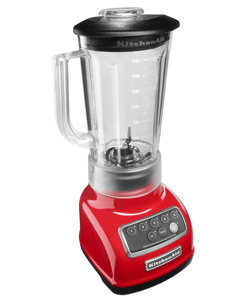 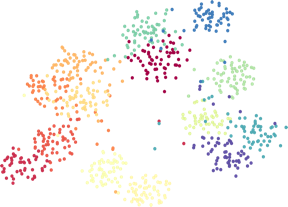 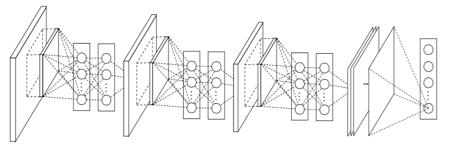 Computer Vision
+ Deep Learning
Image courtesy of Serge Belongie
[Speaker Notes: Get a small number of judgments from a human expert about similarity (triplets) and augment their value with ML

Conv net -> visual similarity kernel]
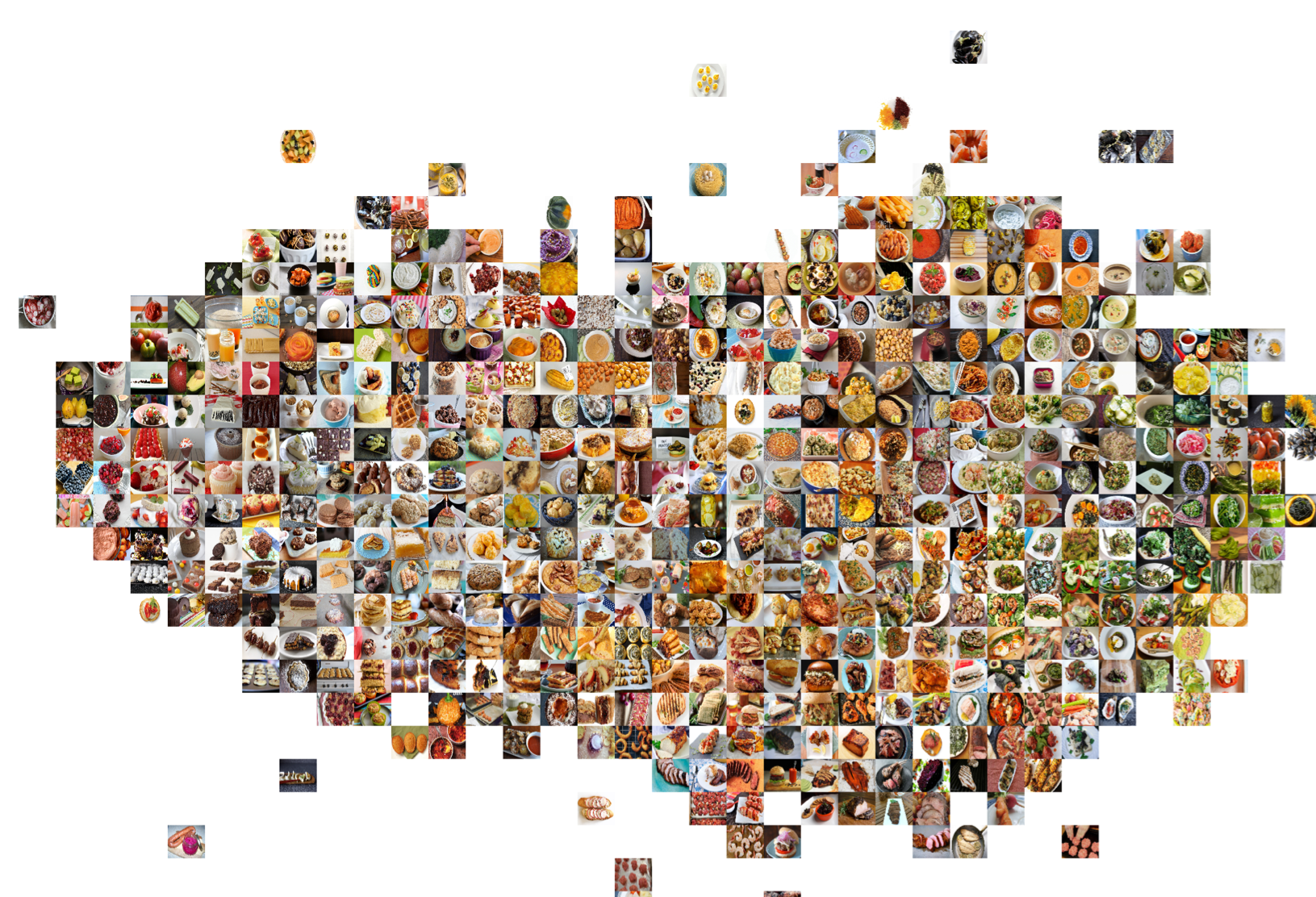 Humanjudgmentsbased onsimilarityof taste
Image courtesy of Serge Belongie
[Speaker Notes: judgement from humans:  which foods taste the same?

visual cues + human judgments to lay the images out in this space

[END OF SLIDE] so how does this work in detail?]
Embedding Procedures
observation
latent representation
domain-relevant(semantic) features
domain-neutral(low level) features or labels
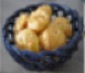 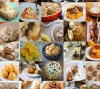 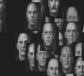 face25
Summary to this point
Leverage human judgments to obtain a domain-relevant representation
Use this representation as input to a neural net that can efficiently and robustly learn other tasks
[Speaker Notes: [*] observations are domain neutral low-level features, or just labels that index images or words or whatever
[*] latent representation is based on domain-relevant semantic features
[*] Summary…. use this representation as input to a neural net…
e.g., question answering
e.g., predicting human facial judgments
e.g., classifying image as something worth eating or not]
Embedding Procedures
observation
latent representation
domain-relevant(semantic) features
domain-neutral(low level) features or labels
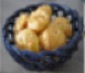 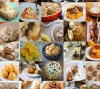 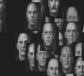 face25
encoder
human
judgments
[Speaker Notes: to introduce notation: x->z(x)
[*] train with human judgments
[*] one constraint]
Relational Constraints For Representation Learning
Ridgeway surveyarXiv:1612.05299 [cs.LG]
[Speaker Notes: relative distance: soften constraint with a logistic function 
[*] absolute distance: used for dimensionality reduction schemes (preserve distance in lower dimensional space)
[*] equality is a special case of absolute distance
[*] direct: some fraction of the dimensions may be known in advance.
  -- m is a mask vector that selects out dimensions
[*] analogy: A:B :: C:D  (mother:father / aunt:uncle)

ordered from strongest to weakest constraints

These constraints have to be turned into a differentiable loss function
Easy to do: squared difference for the constraints involving equal signs;
inequality -> logistic function]
Embedding Representation Learning In Autoencoder
encoder
generator
relational
constraints
Direct Constraint(Kingma, Rezende, Mohamed, & Welling, 2015)
encoder
generator
directobjective
[Speaker Notes: I is specified directly in a supervised fashion
S becomes residual, because S+I has to be sufficient to regenerate x
call S “style” because it’s everything but identity

VAE]
Direct Constraint(Kingma, Rezende, Mohamed, & Welling, 2015)
What is being learned in the “style” (non-identity) representation?
With 2D style vector:
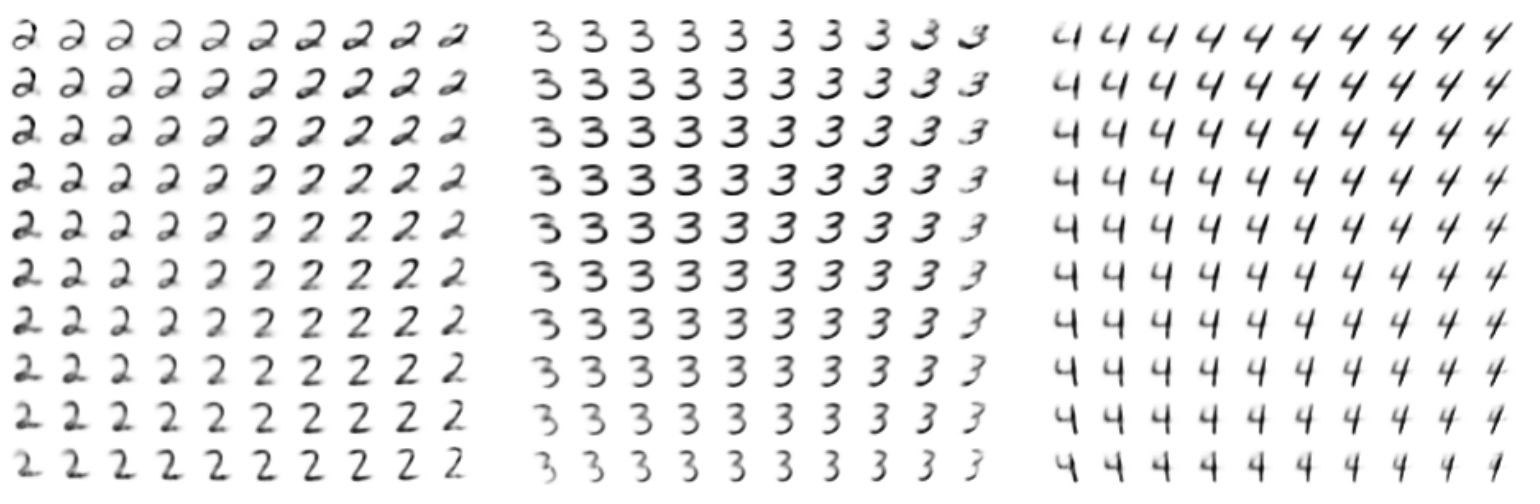 Direct Constraint(Kingma, Rezende, Mohamed, & Welling, 2015)
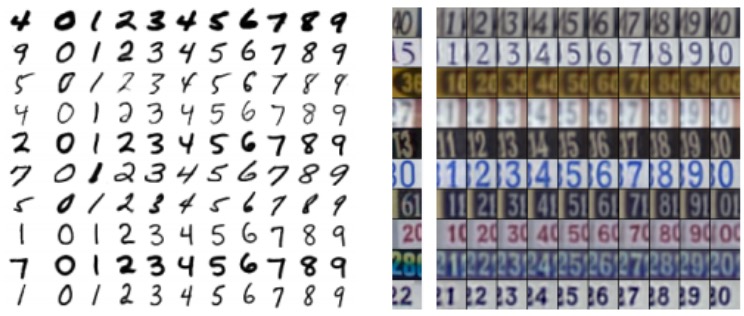 [Speaker Notes: [*] learned style of  handprinted digits
[*] learned style of house numbers

Direct constraints aren’t that interesting from a representation perspective because we’re specifying the representation – a class label]
Equality Constraint
Equality constraint makes weaker use of class labels






e.g., hard-margin losses (Chopra et al., 2005; Schroff et al., 2015), binomial deviance (Yi et al., 2014), LSSS (Song et al., 2016), histogram loss (Ustinova & Lempitsky, 2016), F-distributed loss (Ridgeway & Mozer, 2017)
equalityobjective
encoder
generator
otherwise
[Speaker Notes: hard margin: nonzero loss within some distance margin; zero otherwise
binomial deviance: soft margin that goes to zero gradually
LSSS--margin based on triples -- 2 same class, 1 different
histogram – penalize overlap of within class and between class distributions
F-distributed – leverage F statistic to ensure that classes are reliably separated]
Equality Constraint(Ridgeway & Mozer, 2017)
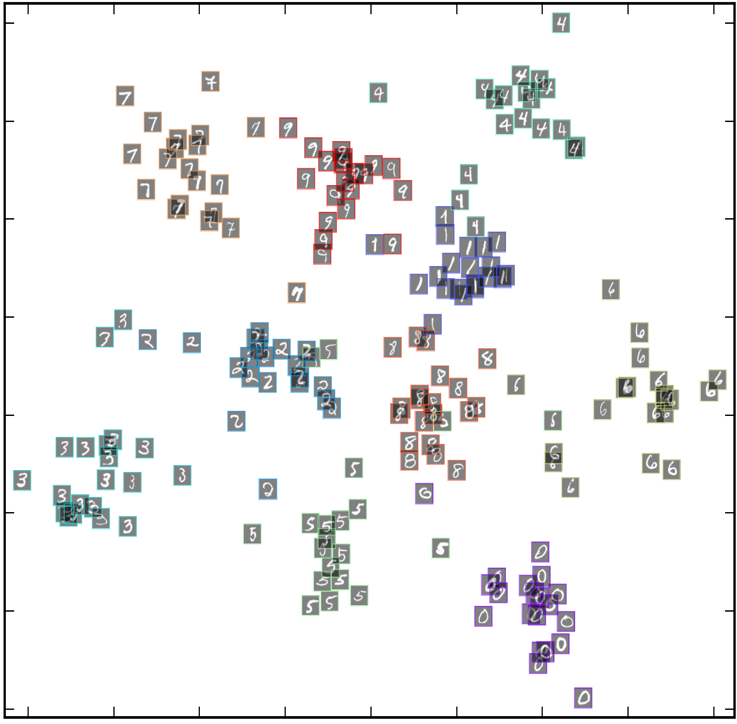 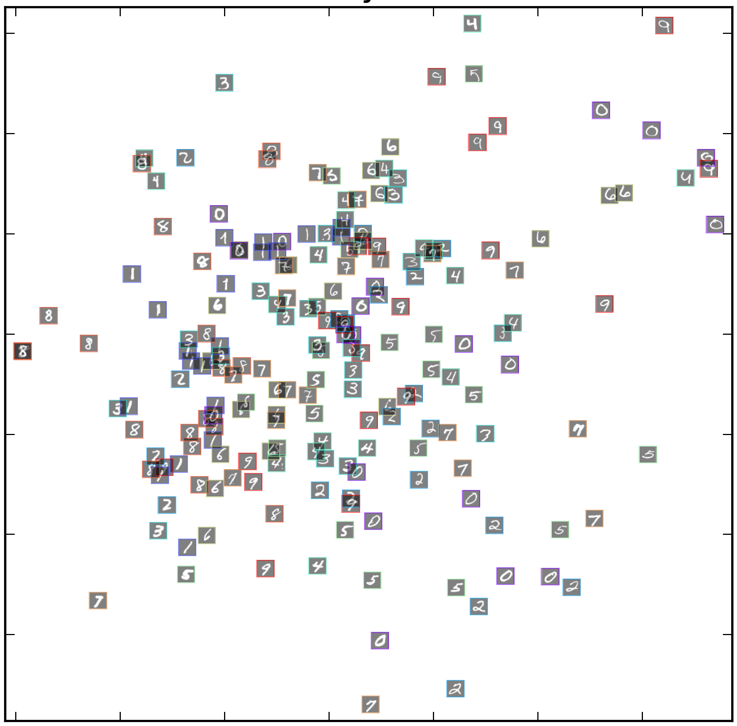 4
7
9
1
style representation
identity representation
2
6
8
3
5
0
Distributed identity representationpreserves similarity structure of classes
Style representation discardsclass information
Equality Constraint(Ridgeway & Mozer, 2017)
Face data set (from phone unlock app)
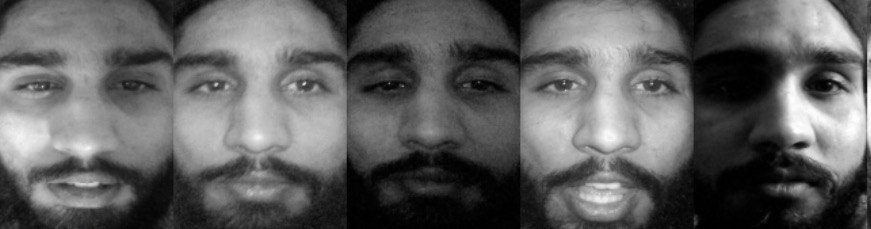 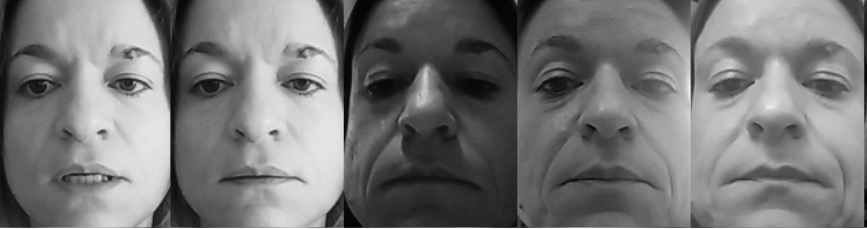 Equality Constraint(Ridgeway & Mozer, 2017)
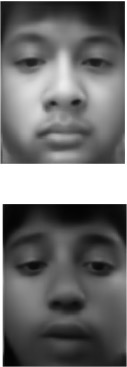 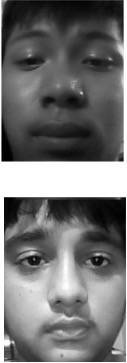 identity
style
style
identity
Equality Constraint(Ridgeway & Mozer, 2017)
Synthetic glasses
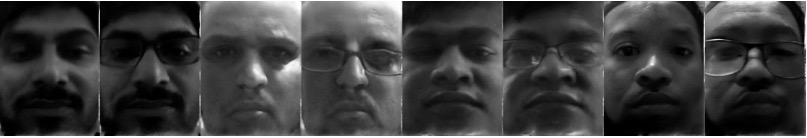 Deep Visual Analogy Making(Reed, Zhang, Zhang, & Lee, 2015)
Images labeled with identity, pitch, and elevation
encoder
generator
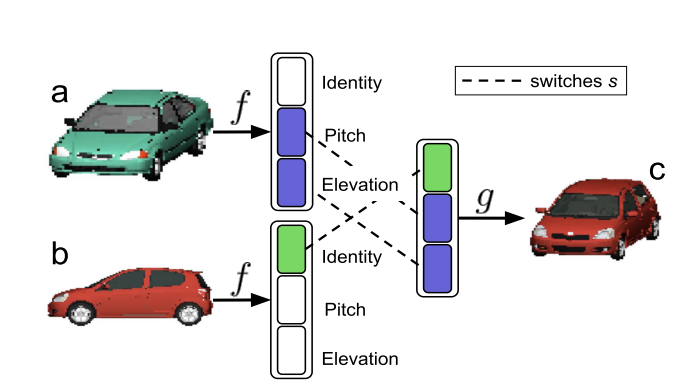 [Speaker Notes: z(A)-z(B)+z( C)]
Deep Visual Analogy Making(Reed, Zhang, Zhang, & Lee, 2015)
A:B  ::  C:D





To perform this task, orientation, pose, and identity must be disentangled
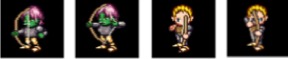 A
B
C
D
[Speaker Notes: z(A)-z(B)+z( C)]
Deep Visual Analogy Making(Reed, Zhang, Zhang, & Lee, 2015)
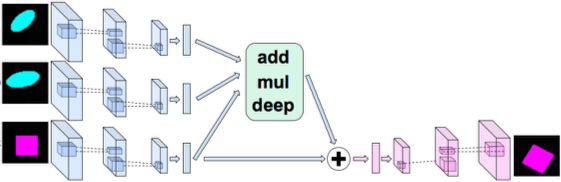 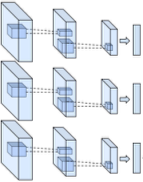 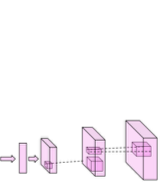 encoder
generator
A
analogy
synthesis
B
C
D
[Speaker Notes: z(A)-z(B)+z( C)]
Deep Visual Analogy Making(Reed, Zhang, Zhang, & Lee, 2015)
B
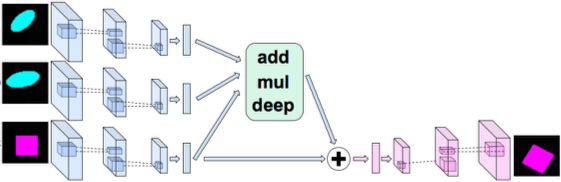 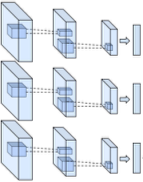 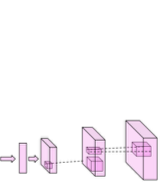 A
D
C
A
analogy
synthesis
B
C
D
[Speaker Notes: z(A)-z(B)+z( C) 

g(.) is generator]
Deep Visual Analogy Making(Reed, Zhang, Zhang, & Lee, 2015)
D
A
B
C
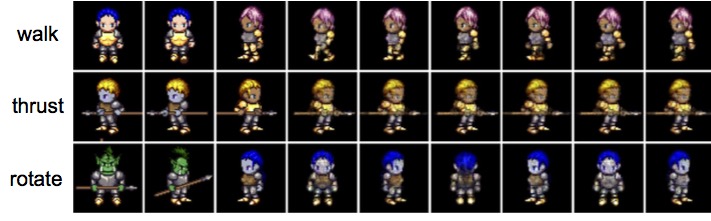 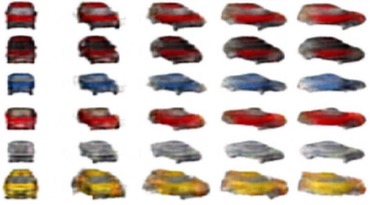 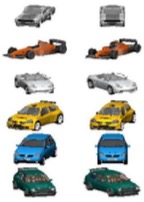 [Speaker Notes: [*] synthesize D
[*] can run iteratively and perform the same transformation repeatedly
[*] cars varying in orientation: A and B are rotations]
Summary:Imposing Domain-Appropriate Bias Via Representation
Instead of entrusting back propagation to do all the representation discovery necessary for a task, we may discover domain-relevant representations by leveraging
unlabeled data
human judgments
relational knowledge (constraints)
partial labeling of data set
Applications
Provide embedding as starting point for a neural net that can efficiently and robustly learn other tasks
Use embeddings to generate synthetic examples and use for data augmentation
ADD BRETT’S EASE-of-learning
[Speaker Notes: hasn’t been exploited to the extent that it ought to be.]
Means Of Imposing Domain-Appropriate Bias
Data augmentation
 Loss function
 Representation
 Architectural constraints
[Speaker Notes: architectural constraints: connectivity, activation functions, weight duplication]
ARCHITECTURE
Neural language model
Siamese networks for embeddings – multiple layers
Family trees
Rueckl what-where network  -- modern version Spatial Transformer Networks (2015)
pose-normalized conv nets
[deep RL]
Best-Known Example Of Architectural Bias
Convolutional nets
spatial locality
spatial position homogeneity
spatial scale homogeneity
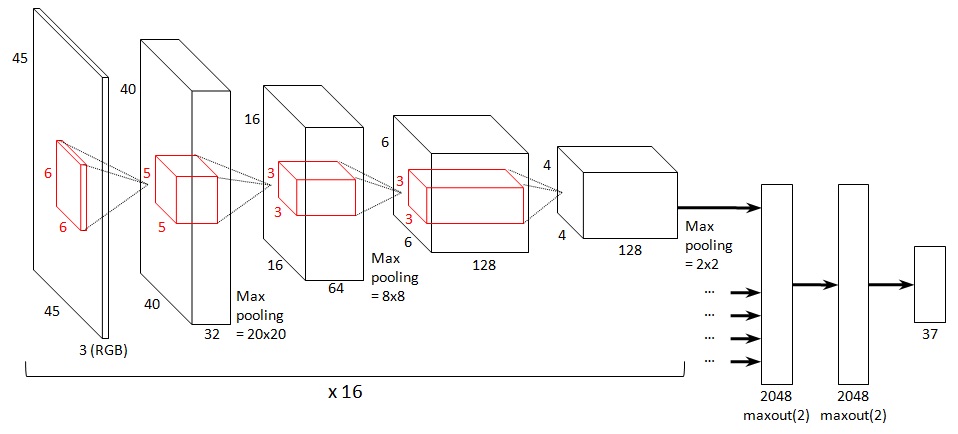 source: benanne.github.io
Architectural Bias Via Weight Constraints
E.g., neural probabilisticlanguage model
E.g., deep visual analogies
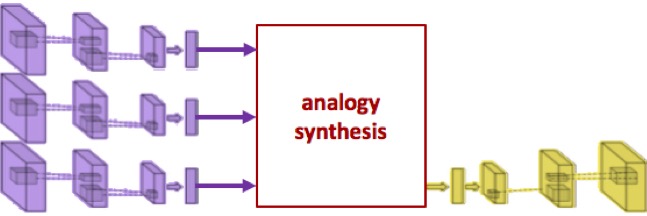 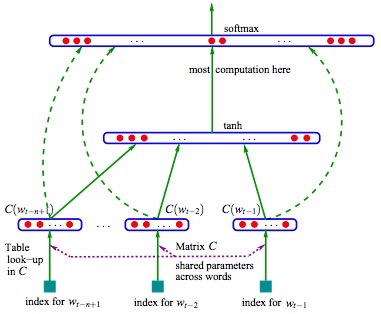 Neural Net
probe
ref. 1
ref. 2
ref. 4
ref. 3
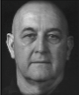 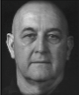 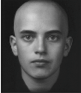 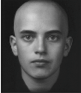 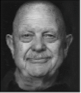 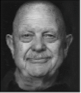 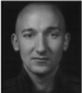 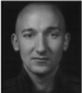 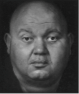 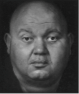 [Speaker Notes: We’ve run across several examples 

Bengio, Ducharme, Vincent, Jauvin (2003) A Neural probabilistic language model

instead of replicating just one layer of weights, also possible to replicate subnetworks, as we saw with Deep Visual Analogies model]
Architectural Bias Via Connectivity
What versus where cortical processing
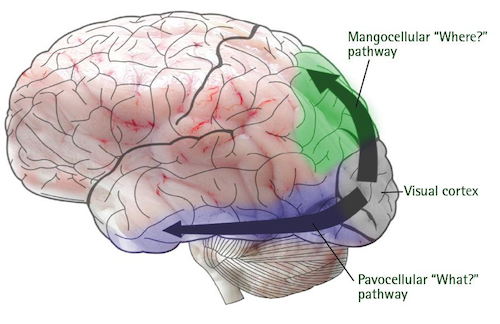 source: sciencewise.anu.edu.au
Architectural Bias Via Connectivity
What versus where cortical processing(Rueckl, Cave, & Kosslyn, 1989)
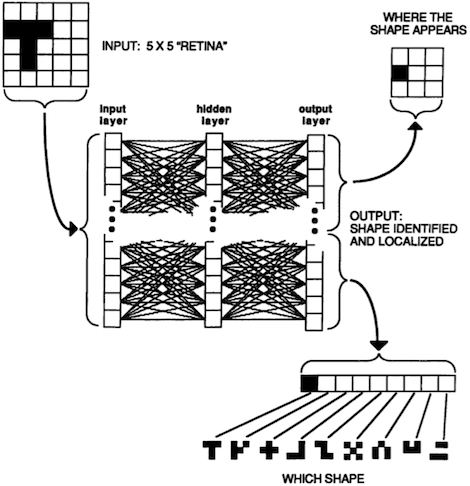 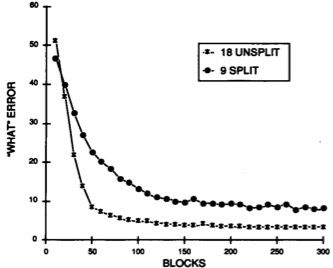 [Speaker Notes: [*] generic 3 layer net
[*] vs dividing up hidden layer, some HU to what task, some to where task
 splitting architecture didn't affect where task
   easy task - find center of mass
[*] but it did affect amount of training and asymptotic performance on the 'what' task]
The what-where network treats the two pathways asindependent.
But the ‘where’ pathway might help the ‘what’ pathway
If object position is known, image can be transformedinto a canonical form.
Simplifies recognition
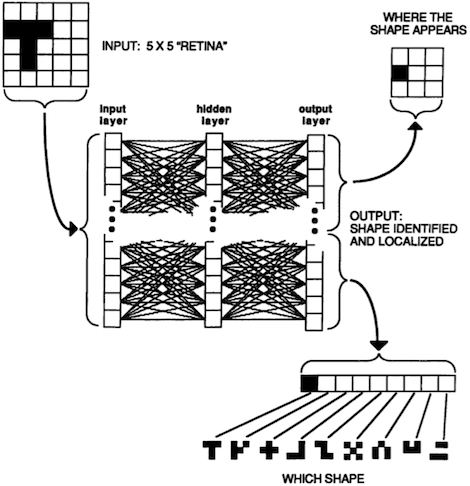 ⇒
[Speaker Notes: if object position is known (i.e., how object is instantiated in the image), image can be transformed into canonical form

simplifies recognition – more like template matching]
Objects undergo a variety of transformations as they are instantiated in an image.
E.g., 2D affine (rigid) transformations
translation, rotation, dilation, skew
Can we invert these transformations to obtainan image with the object in a canonical form?
Spatial transformer network
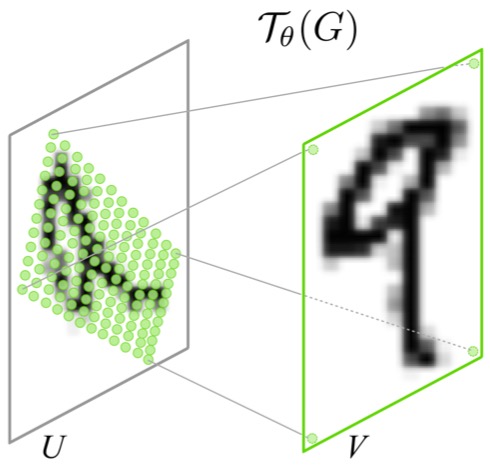 [Speaker Notes: affine (rigid)

spatial transformer network: specialized architecture for handling image transformations]
Spatial Transformer Networks(Jaderberg, Simonyan, Zisserman, & Kavukcuoglu, 2015)
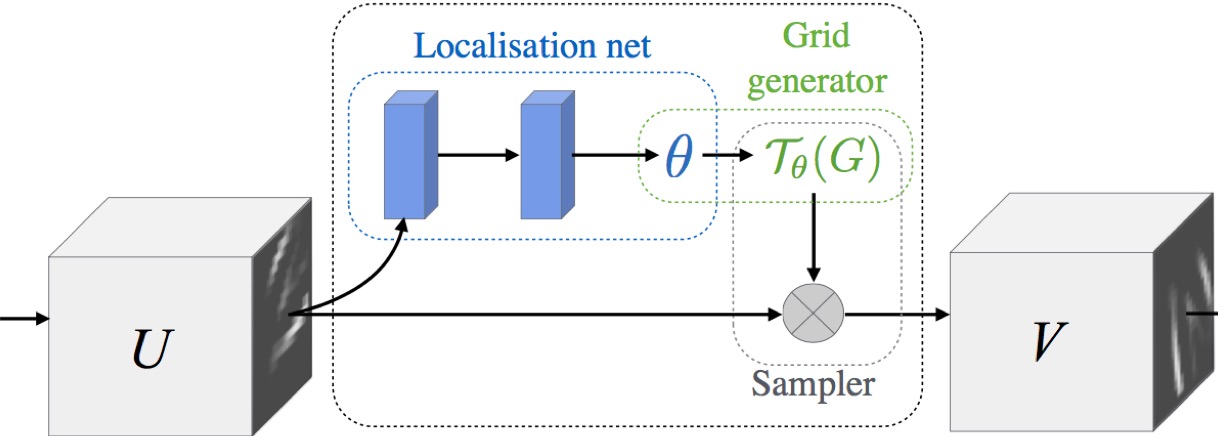 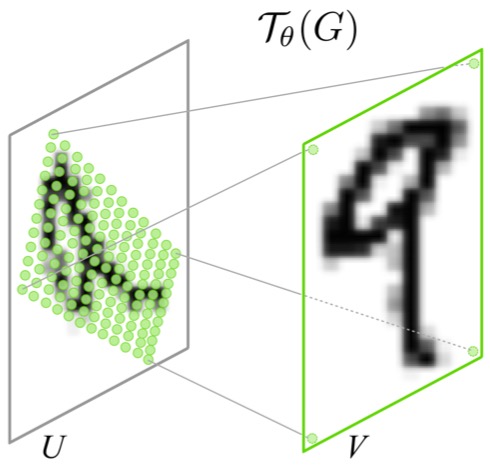 [Speaker Notes: U: input image, drawn as a box to represent (x,y,feature planes)
V: output image

[*] localization net
[*] grid sampling
[*] for each location...
[*] interpolate
Use a kernel function centered on (x,y). 
Needs to be smooth function in order to be differentiable.

They like a bilinear kernel -- decreasing function of distance on x  dimension multiplied by decreasing function of distance on y dimension]
Spatial Transformer Networks(Jaderberg, Simonyan, Zisserman, & Kavukcuoglu, 2015)
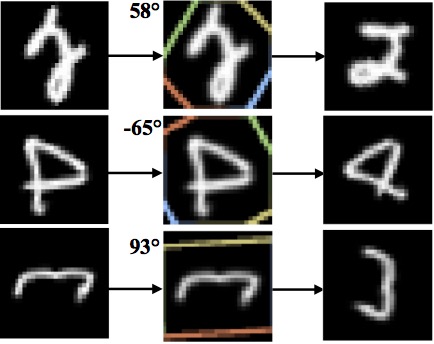 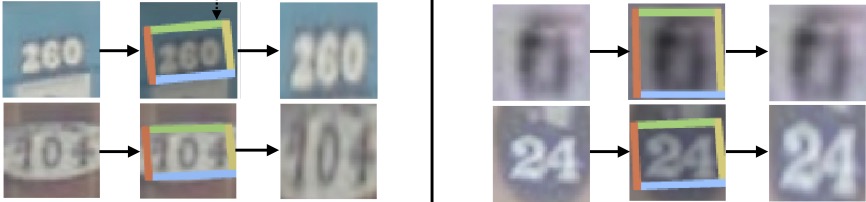 [Speaker Notes: MNIST digits: 
(left) original, 
(middle) with frame of reference (red = left, green = top). not shown is a mirroring transform for the “4” 
(right) transformed representation

Street view house numbers; dataset of 200k real world images. task is to recognize sequence]
Spatial Transformer Networks(Jaderberg, Simonyan, Zisserman, & Kavukcuoglu, 2015)
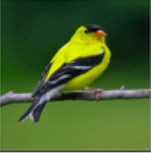 Fine-grain classification of birds
6k training images, 5.8k test, 200 species of birds
Multiple spatial transformers to capture different aspects of birds
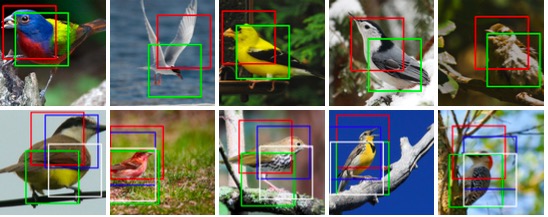 2 STs
4 STs
[Speaker Notes: [*] multiple spatial transformers:  
take input and feed into 2 or 4 different spatial transformers, and build CNN on top of transformer, then combine outputs to identify. Leave it to learning to figure out what parts should be localized.
[*] 2 spatial transformers
[*] 4 spatial transformers

i thought this was super cool, and interesting, because there's a group at Cornell very interested in bird images]
Pose Normalized CNNs(Van Horn, Branson, Perona, & Belongie, 2014)
Use supervised learning approach to detect head and body
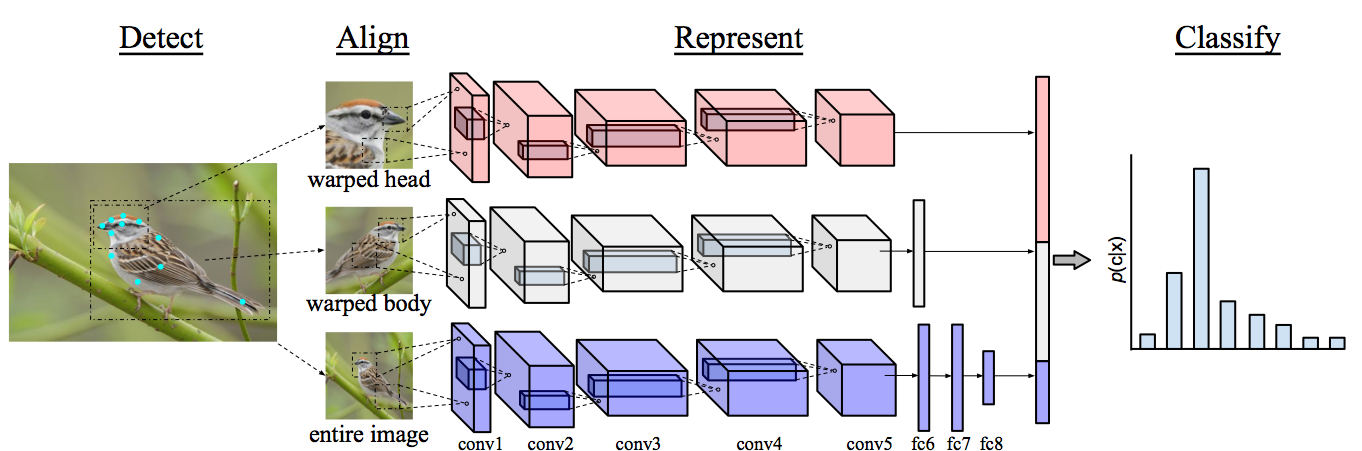 Domain
knowledge!
[Speaker Notes: transformation normalizes so that head points to right, body points to right (“warping”)]
Summary:Imposing Domain-Appropriate Bias Via Architecture
Various schemes to incorporate inductive bias into architecture, specifically:
weight constraints
connectivity
activation functions
specialized processing modules
trained with end-to-end learning (Spatial transformer nets)
trained with distinct objectives (Pose-normalized nets)
Means Of Imposing Domain-Appropriate Bias
Data augmentation
 Loss function
 Representation
 Architectural constraints